Qari mill-Ktieb
ta’ Tobit
Tob 3, 1-11a.16-17a
F’dak iż-żmien, qabditni bħal diqa f’qalbi, u nfexxejt nolfoq u nibki;
u bdejt nitlob u nitniehed:
“Int ġust, Mulej, u kulma tagħmel hu sewwa; imġibtek hi kollha ħniena u sewwa. Int tagħmel ħaqq
mid-dinja. Issa ftakar fija,
Mulej, u ħares lejja. Titħallasx minn
dnubieti u n-nuqqasijiet tiegħi, jew ta’ missirijieti. Huma dinbu quddiemek
u kisru l-kmandamenti tiegħek; għalhekk int erħejtna biex jisirquna, ijassruna, joqtluna u jwaqqgħuna għaż-żuffjett,
u ġibtna f’ilsien il-ġnus kollha, li fosthom int xerridtna. Il-ħafna
ġudizzji tiegħek huma tassew ġusti fl-imġiba
tiegħek miegħi
minħabba dnubieti, għax aħna ma ħarisniex 
il-kmandamenti tiegħek
u lanqas imxejna sewwa
quddiemek. Agħmel miegħi kif jogħġbok,
u ordna li jneħħuli ħajti biex ninqered minn fuq wiċċ l-art, u nsir trab.
Aħjar immut milli ngħix; għax smajt biżżejjed tagħjir u gideb, u għandi għali u swied il-qalb kbir. Mulej, agħmel li neħles
minn dawn id-dwejjaq, ħallini mmur fil-post ta’ dejjem, iddawwarx wiċċek
minni, Mulej. Jaqbilli mmut milli ngħix iżjed
f’dawn id-dwejjaq
kollha, u nisma’ aktar min jgħajjarni!”
Dakinhar stess ġara li Sara bint Ragħwel, li kien joqgħod f’Ekbatana
tal-Medja, semgħet waħda mis-sefturi ta’ missierha
tgħajjarha li kienu żewġuha lil sebat irġiel, u Asmodew, l-ispirtu ħażin, qatilhom
qabel ma laħqu resqu lejha bħalma hu soltu għan-nisa
miżżewġa. 
Din is-seftura qaltilha: 
“Int il-qattiela ta’ żwieġek. Ara, iżżewwiġt sebat irġiel u isem ħadd minnhom ma
writt! Għala ssawwatna minħabba żwieġek, ladarba mietu? Mur magħhom. Jalla ma naraw qatt minnek u la tifel u la tifla.”
Meta semgħet dan imtliet bi swied il-qalb, u
nfexxet tibki. Telgħet fuq il-bejt ta’ missierha, u riedet titgħallaq.
Iżda reġgħet ħasbitha u qalet bejnha u bejn ruħha: 
“Nibża’ li jgħajru
lil missieri u jgħidulu:
‘Kellek tifla waħda għażiża, u hi tgħallqet
minħabba l-hemm tagħha.’
Għaliex għandi nwassal
fil-qabar bl-għali
x-xjuħija ta’ missieri? Aħjar għalija ma nitgħallaq xejn, imma nitlob lil Alla li mmut u
ma nismax aktar dan 
it-tagħjir f’ħajti.” 
Dak il-ħin stess fetħet idejha lejn it-tieqa, u bdiet titlob u tgħid:
“Imbierek int, Alla ħanin; Imbierek ismek għal dejjem ta’ dejjem.”
Fl-istess ħin it-talba 
tal-waħda u tal-ieħor
instemgħet quddiem
il-maestà ta’ Alla, u ntbagħat Rafel biex ifejjaqhom it-tnejn; lil Tobit jeħilsu mit-tbajja’
tal-bjada ta’ għajnejh, biex bihom jara d-dawl ta’
Alla, u lil Sara bint Ragħwel, jagħtiha lil Tobija bin Tobit b’martu,
u jeħlisha minn Asmodew, l-ispirtu ħażin.
Il-Kelma tal-Mulej.
R:/ Irroddu ħajr lil Alla
Salm Responsorjali
R:/ Lejk jien nerfa’ ruħi, Mulej, Alla tiegħi
Fik jien nittama,
ma jkollix għax nitħawwad!
Ma jifirħux l-għedewwa tiegħi minħabba fija!
Kull min jittama fik ma jkollux għax jitħawwad.
R:/ Lejk jien nerfa’ ruħi, Mulej, Alla tiegħi
Triqatek, Mulej, għarrafni,
il-mogħdijiet tiegħek għallimni.
Mexxini fis-sewwa tiegħek u għallimni,
għax int Alla 
tas-salvazzjoni tiegħi.
R:/ Lejk jien nerfa’ ruħi, Mulej, Alla tiegħi
Ftakar fil-ħniena u t-tieba tiegħek,
għax huma minn dejjem, Mulej.
Inti tajjeb, Mulej;
ftakar fija skont it-tieba tiegħek.
R:/ Lejk jien nerfa’ ruħi, Mulej, Alla tiegħi
Tajjeb u sewwa l-Mulej;
għalhekk juri triqtu 
lill-ħatja.
Imexxi l-imsejkna 
fis-sewwa,
jgħallem lill-fqajrin it-triq tiegħu.
R:/ Lejk jien nerfa’ ruħi, Mulej, Alla tiegħi
Hallelujah, Hallelujah
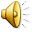 Jien hu l-qawmien u 
l-ħajja, jgħid il-Mulej;
kull min jemmen fija, dan ma jmut qatt.
Hallelujah, Hallelujah
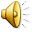 Qari mill-Evanġelju skont 
San Mark
12, 18-27
R:/ Glorja lilek Mulej
F’dak iż-żmien, resqu lejn Ġesù xi Sadduċej, li jgħidu li ma hemmx qawmien mill-imwiet, u għamlulu din il-mistoqsija:
“Mgħallem, Mosè ħallielna miktub li, jekk wieħed imutlu ħuh u dan iħalli warajh lil martu bla tfal, dak ikollu jiżżewweġ
l-armla hu biex inissel ulied għal ħuh. Mela jkun hemm sebat aħwa, u 
l-kbir iżżewweġ u miet bla ma ħalla tfal.
It-tieni wieħed iżżewweġ 
l-armla, miet, u anqas hu ma ħalla wlied; hekk ukoll it-tielet, u ħadd minnhom is-sebgħa ma
ħalla wlied. 
Fl-aħħar mietet il-mara wkoll. Issa fil-qawmien
tal-imwiet, meta jqumu lkoll, mart min minnhom
tkun? Għax is-sebgħa jkunu żżewġuha.”
Qalilhom Ġesù: 
“U mhux għalhekk tiżbaljaw intom, għax la
tafu l-Iskrittura u lanqas 
il-qawwa ta’ Alla! Għax il-bnedmin, meta
jqumu mill-imwiet, la jiżżewġu u lanqas iżewġu,
imma jkunu bħall-anġli fis-smewwiet. Għal dak imbagħad li hu qawmien
mill-imwiet, fil-ktieb ta’ Mosè, fejn jissemma
l-għollieq, ma qrajtux
kif Alla qallu: 
‘Jiena Alla ta’ Abraham, Alla ta’ Iżakk, u Alla ta’
Ġakobb’?
Alla mhux tal-mejtin, iżda tal-ħajjin! Sejrin żball
għall-aħħar.”
Il-Kelma tal-Mulej
R:/ Tifħir lilek Kristu